AUSTRIA
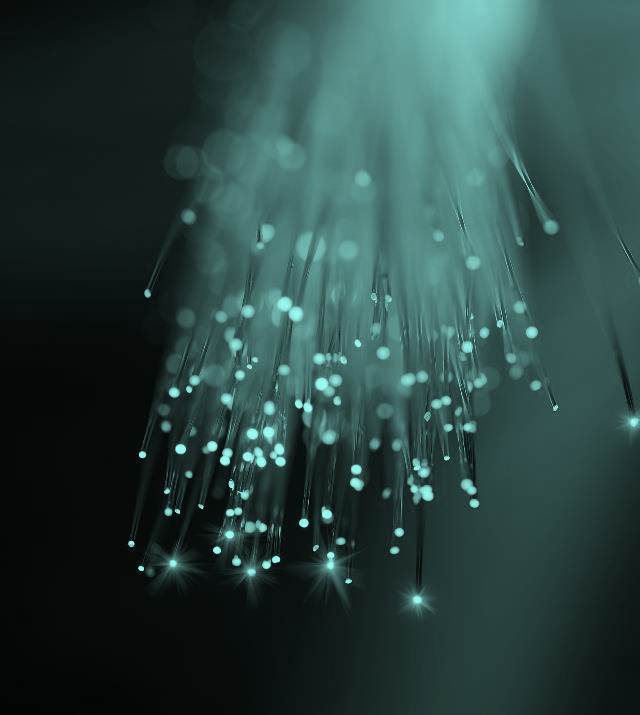 Porting Information – United Kingdom
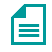 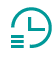 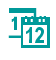 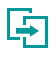 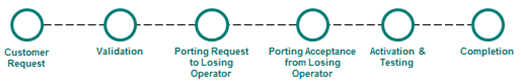 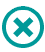 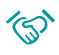 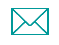